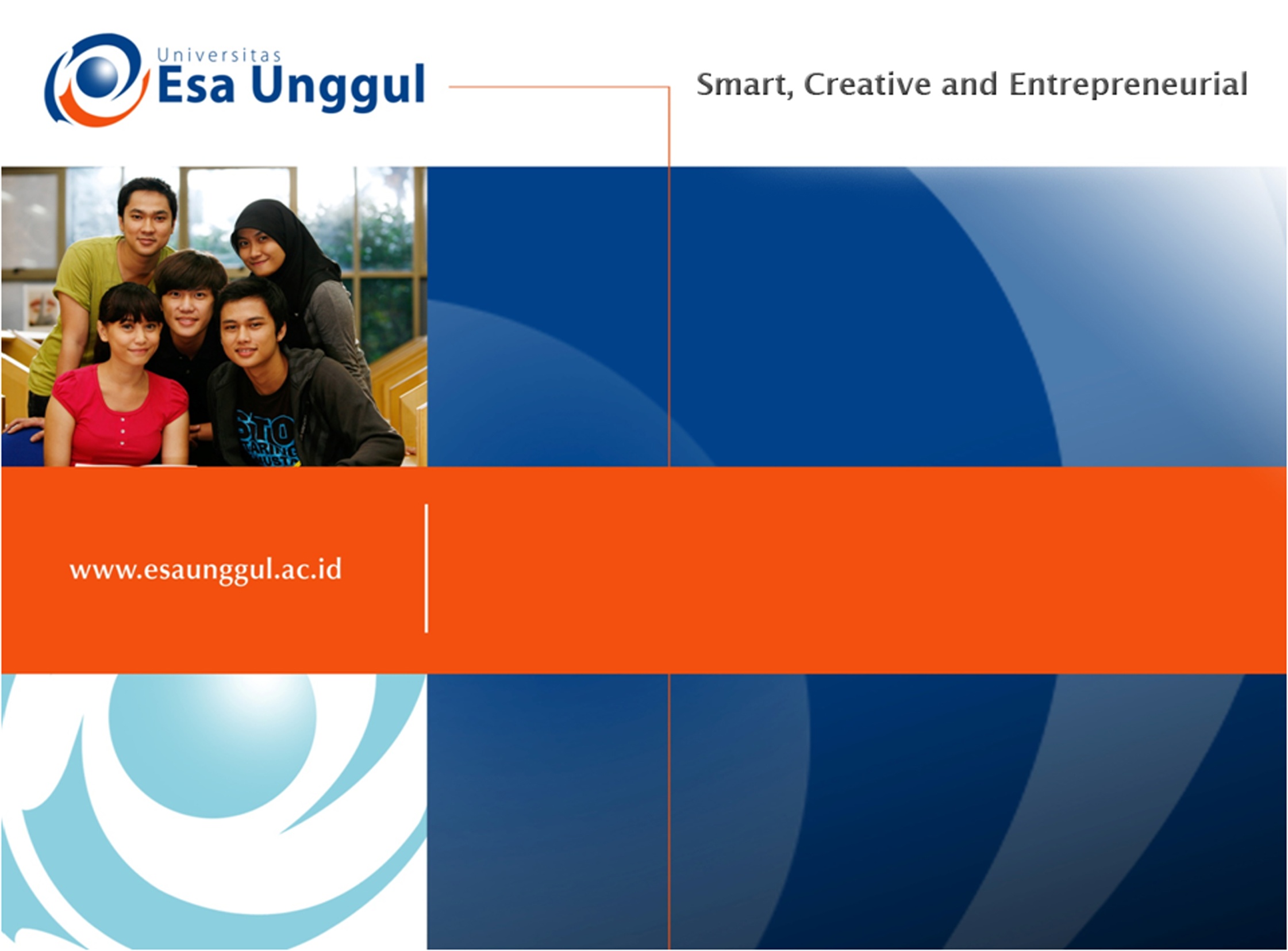 HAKIKAT DAN FUNGSI BAHASA INDONESIA 
PERTEMUAN KE-2
Khusnul Fatonah, M.Pd. 
PGSD
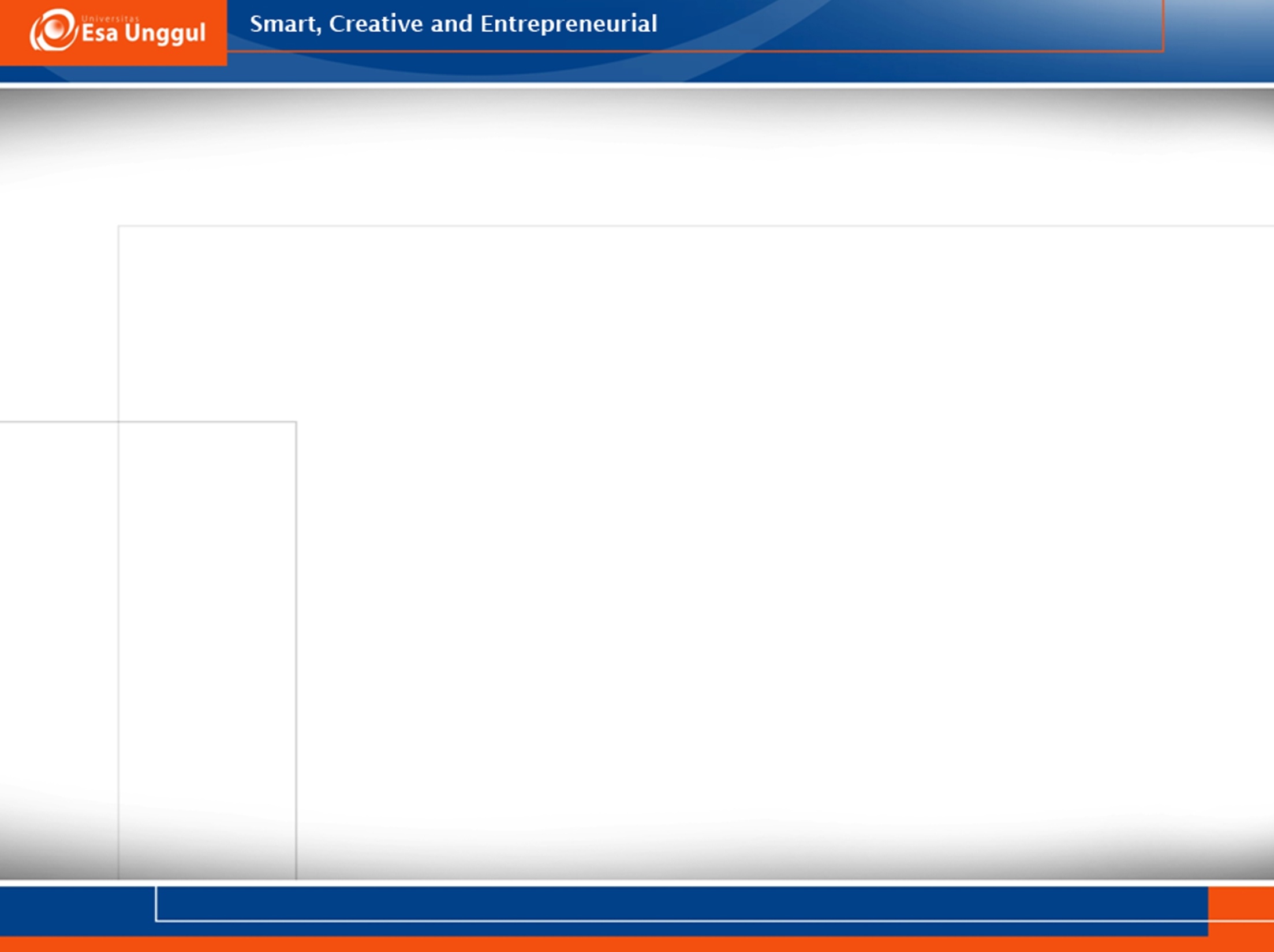 KEMAMPUAN AKHIR YANG DIHARAPKAN
Mahasiswa mampu menjelaskan hakikat dan fungsi bahasa Indonesia.
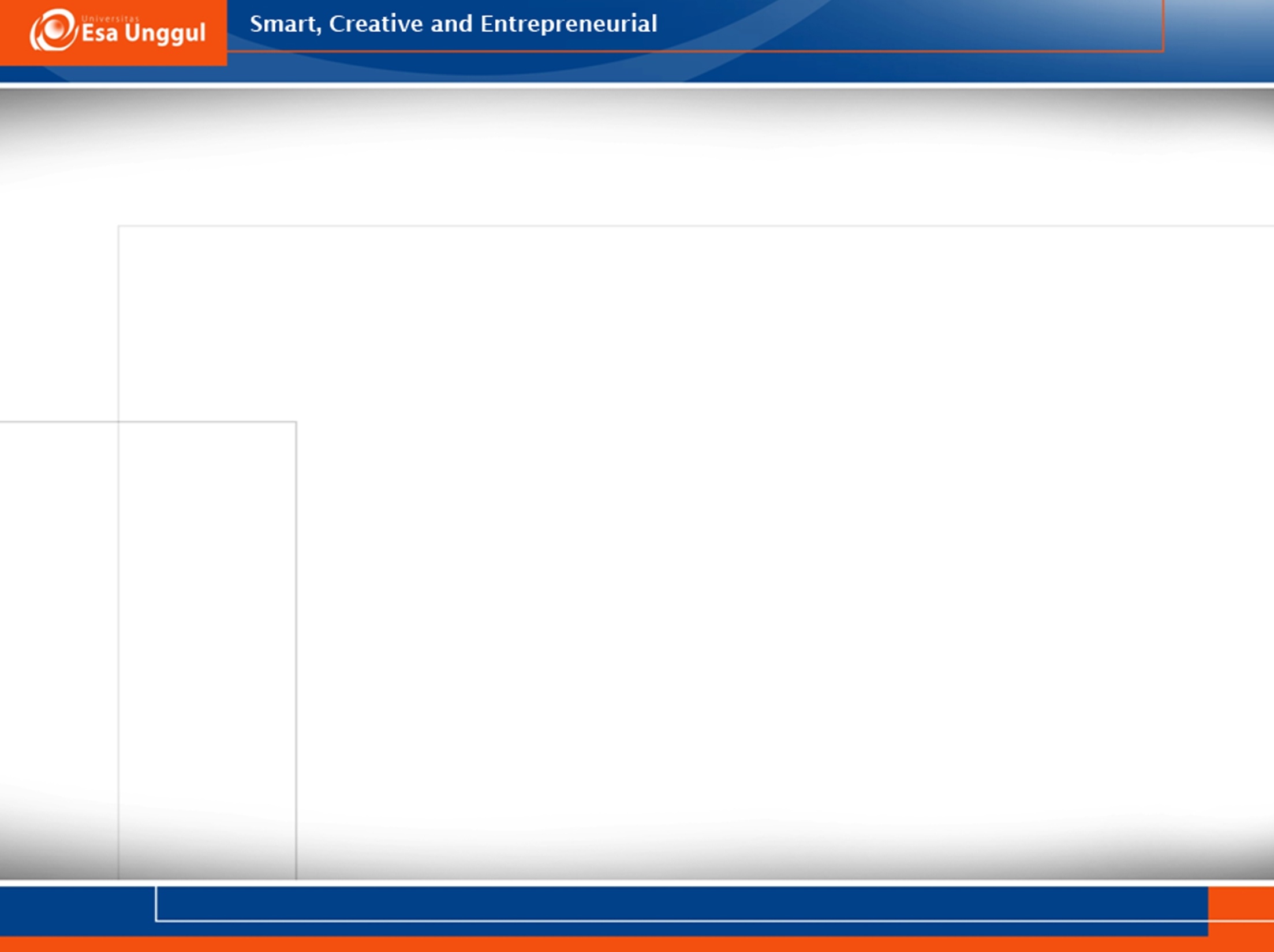 KELEBIHAN BAHASA INDONESIA
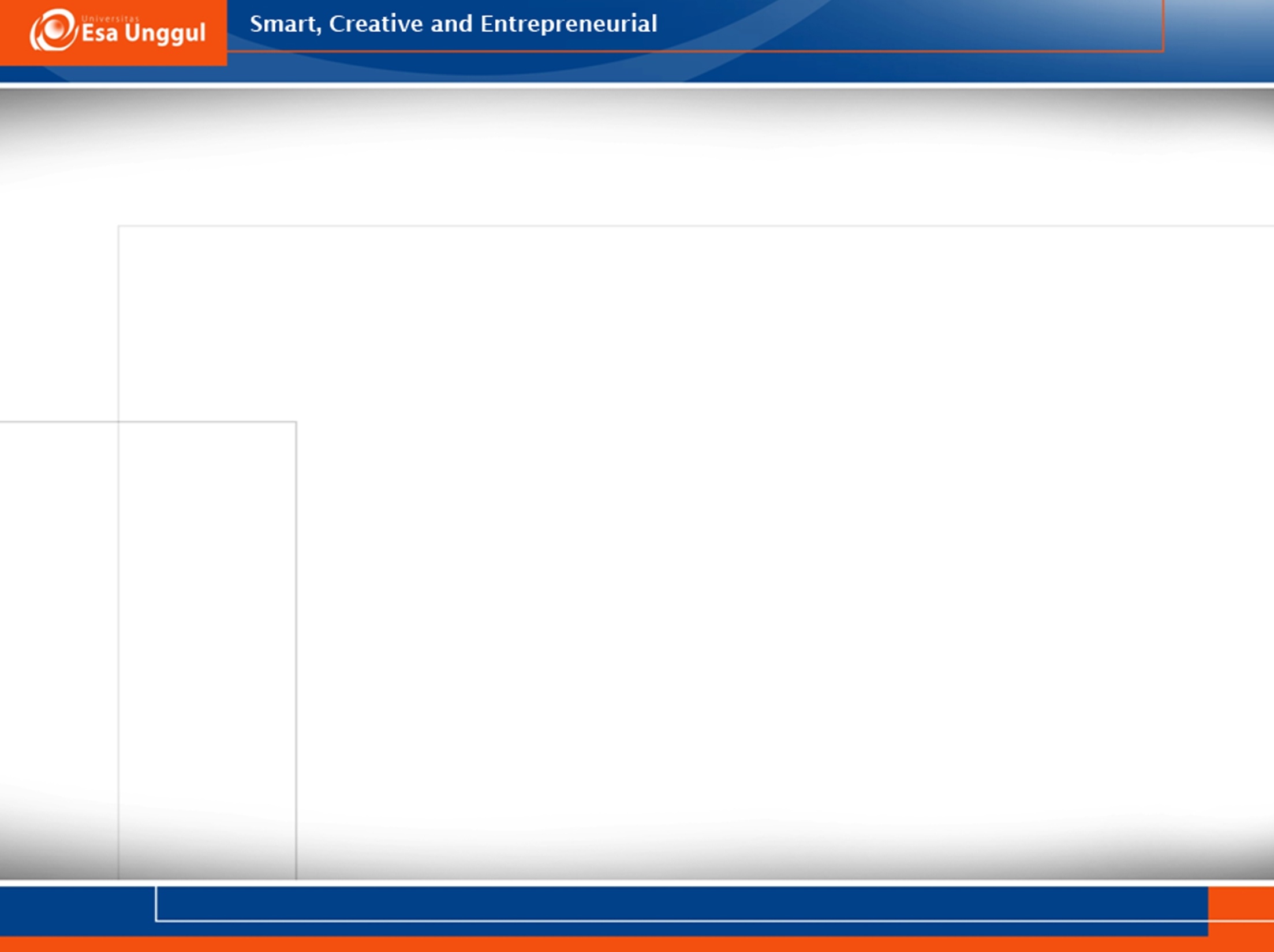 KEKAYAAN BAHASA DAERAH DI INDONESIA
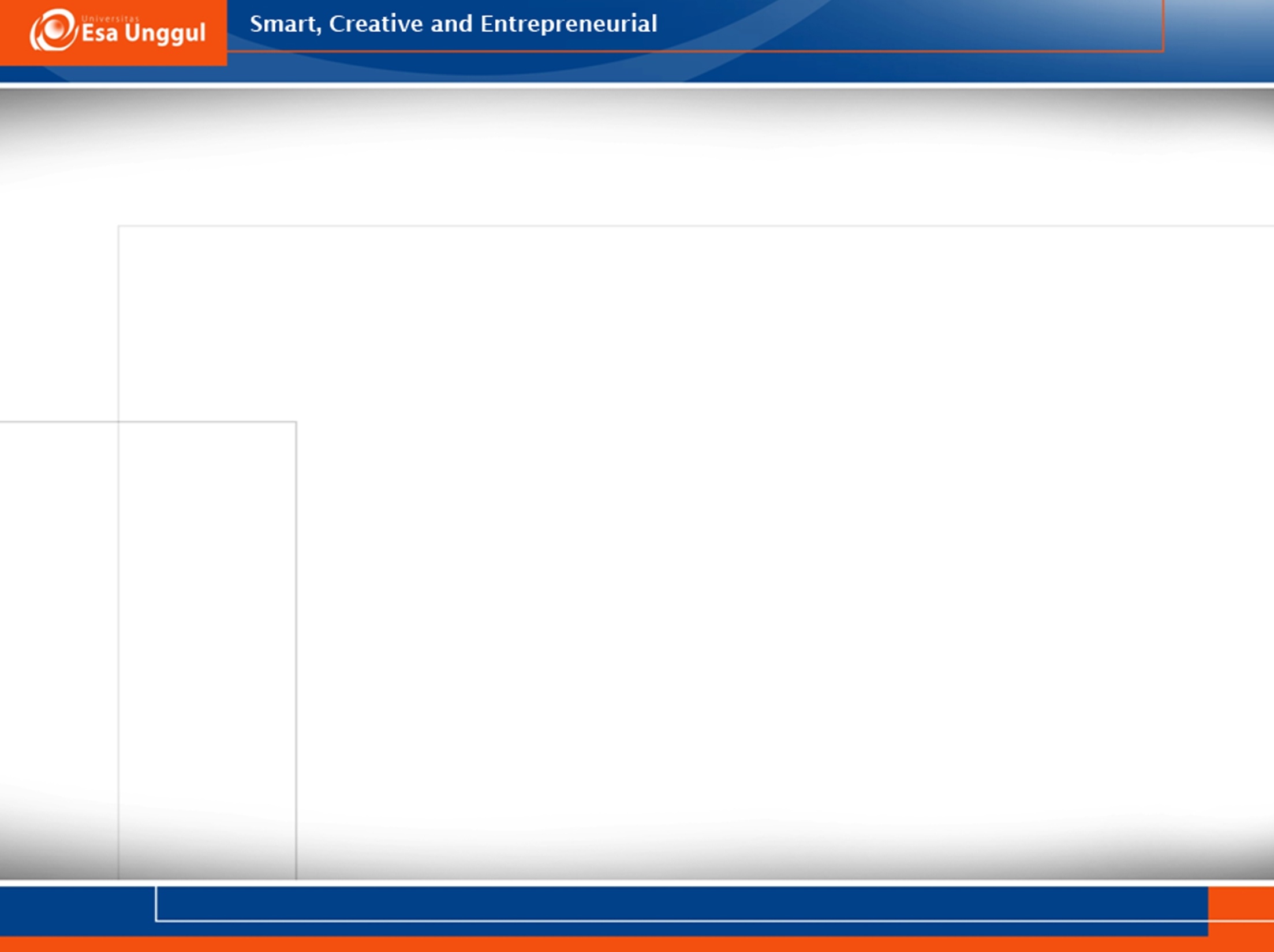 Bahasa Kayeli, Palumata, Moksela, Hukumina dari Kabupaten Buru, bahasa Piru dari Seram Bagian Barat, bahasa Loun dari Seram Utara, serta bahasa di Kabupaten Maluku Tengah, dan Pulau Ambon.
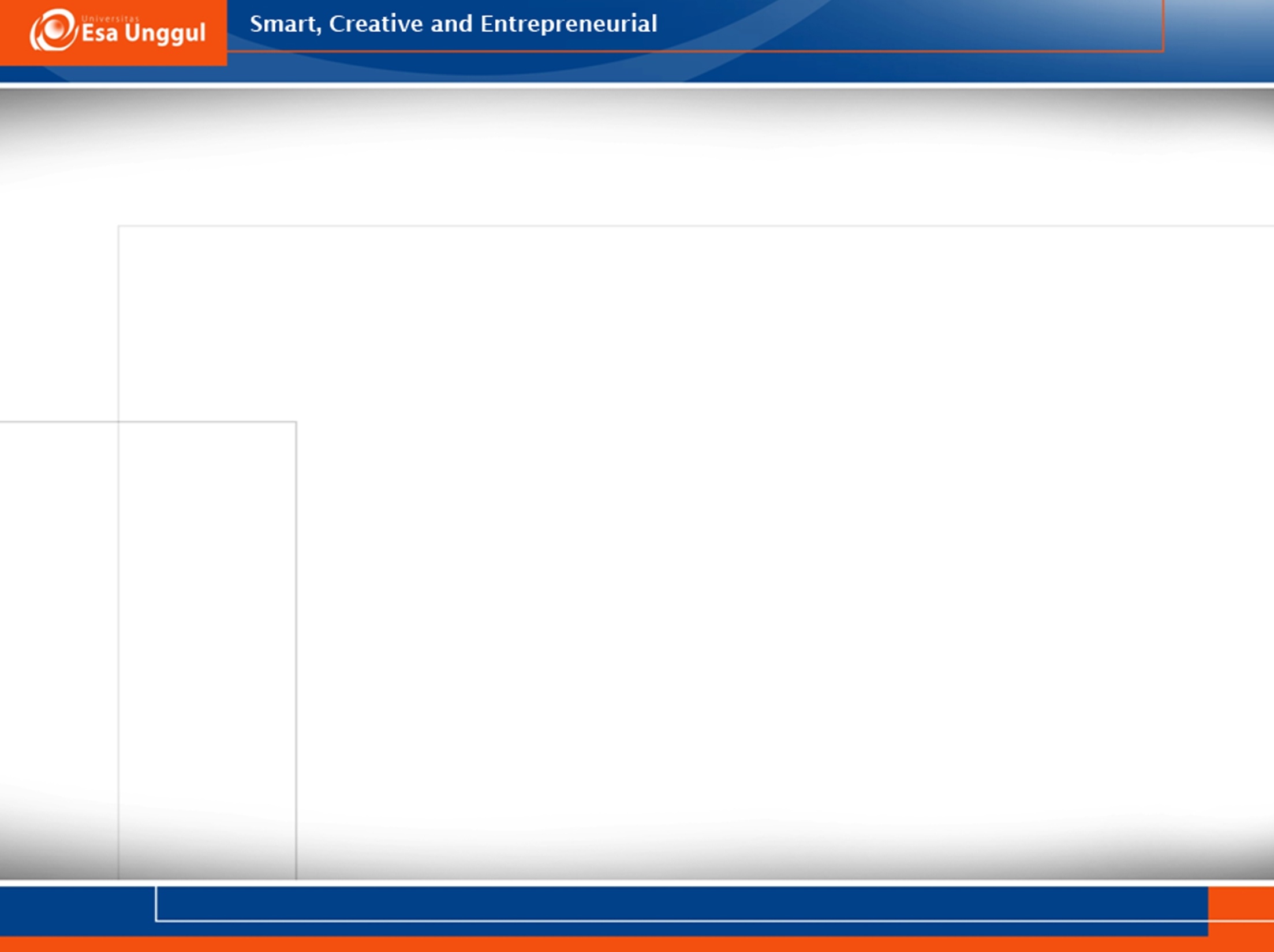 Jika berdasarkan akumulasi persebaran bahasa daerah per provinsi, bahasa-bahasa di Indonesia berjumlah 733. Bahasa di wilayah Nusa Tenggara Timur, Maluku, Maluku Utara, Papua, dan Papua Barat belum semua teridentifikasi.
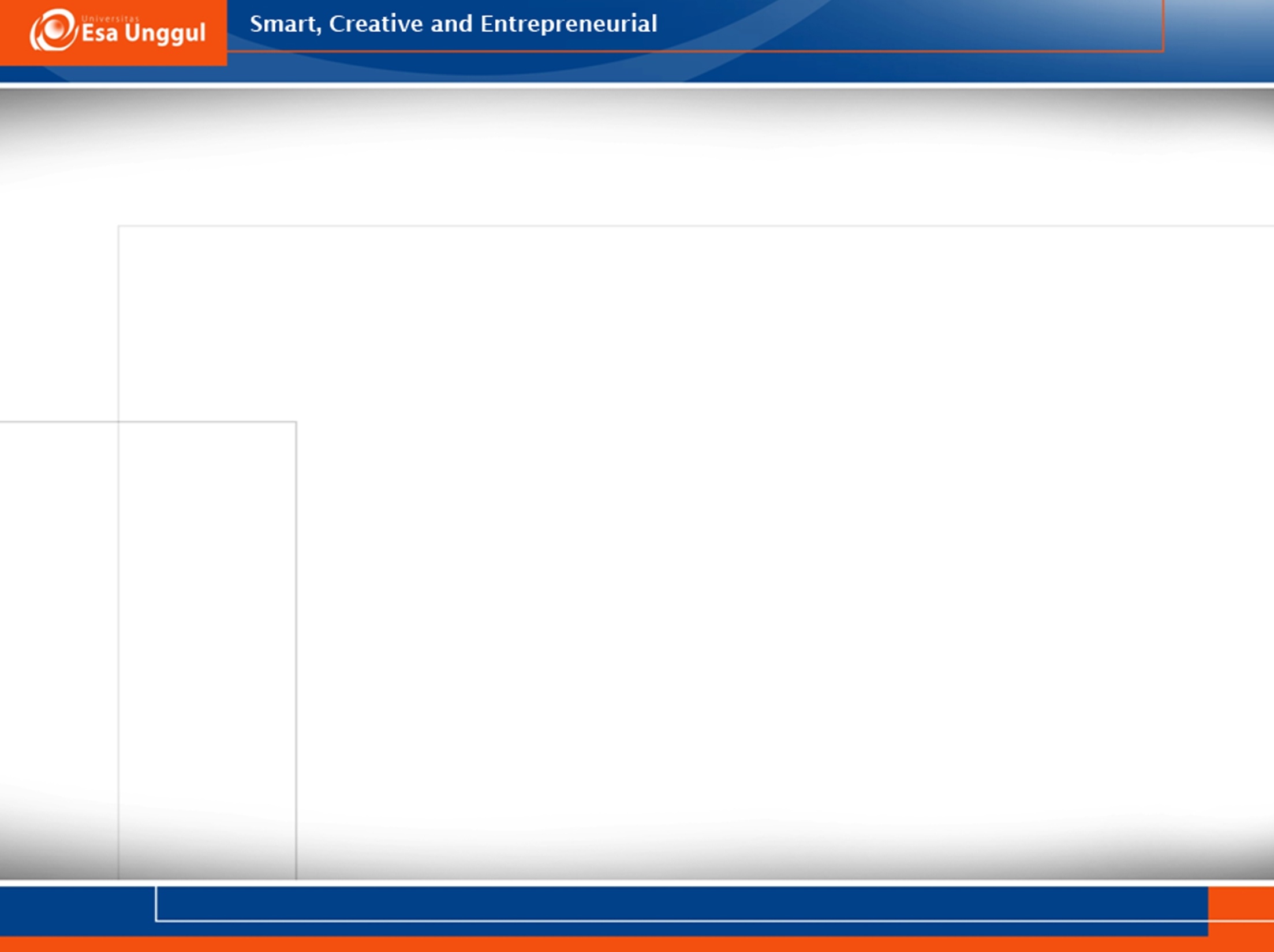 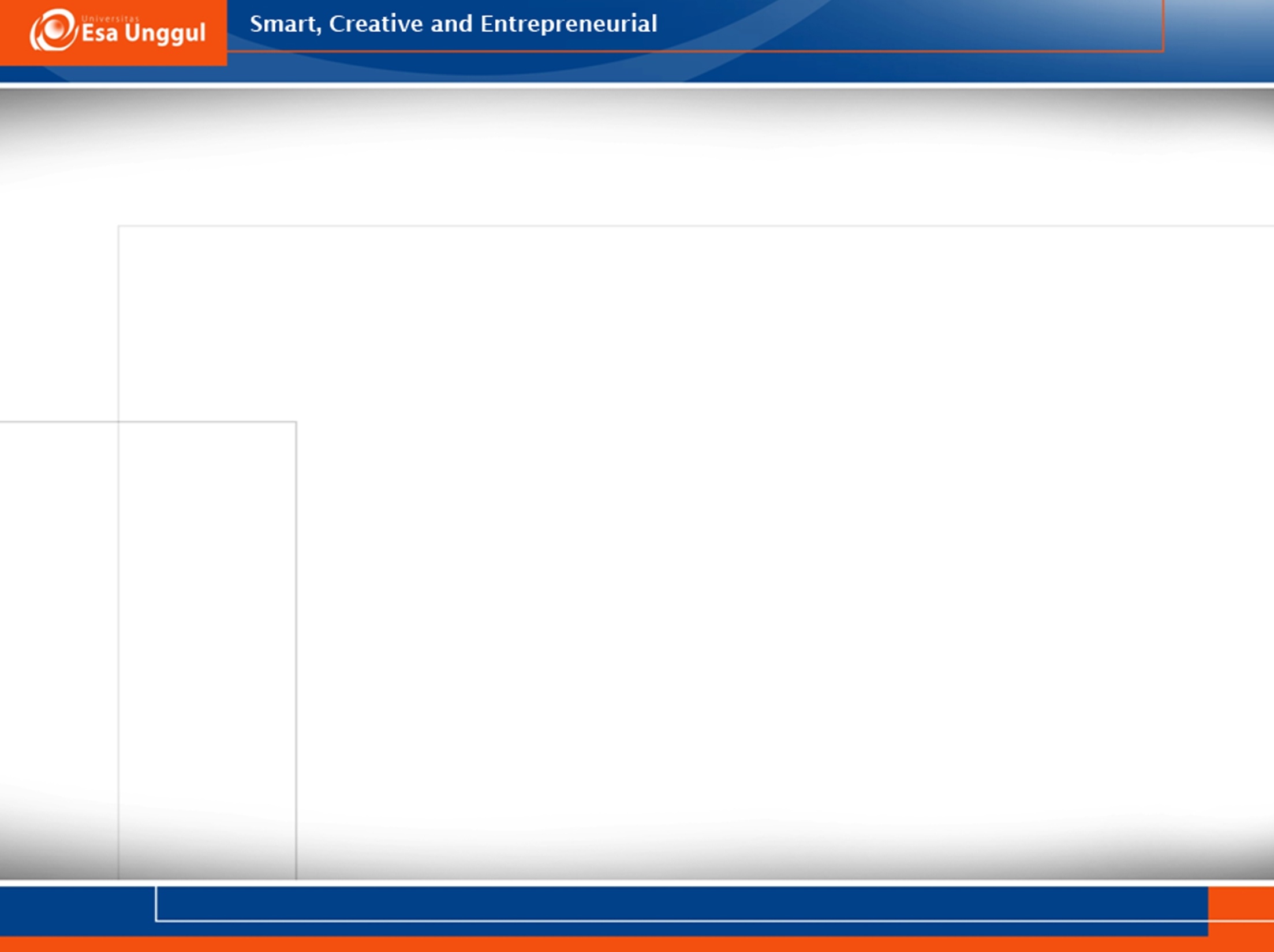 HAKIKAT BAHASA INDONESIA
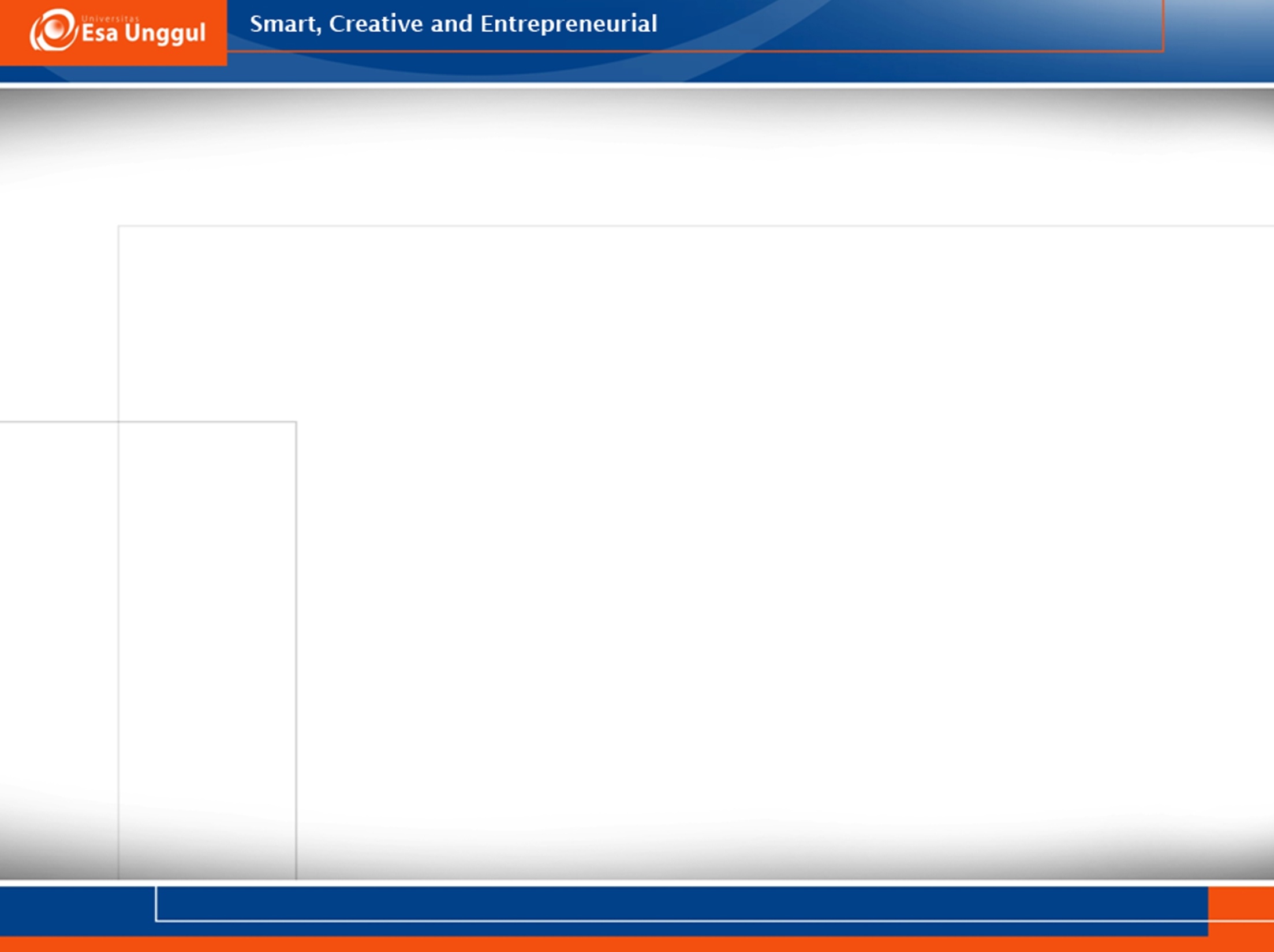 BAHASA INDONESIA
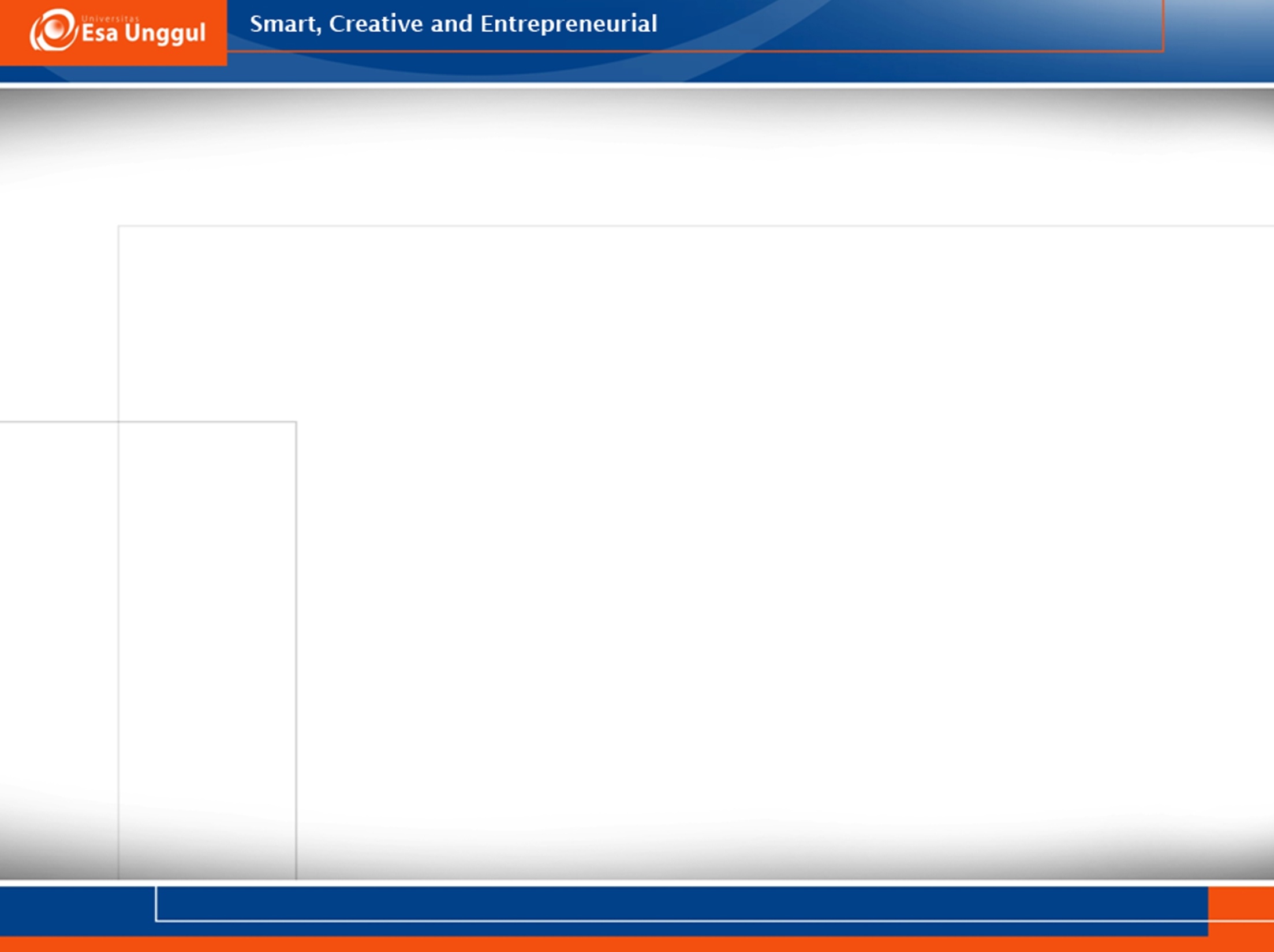 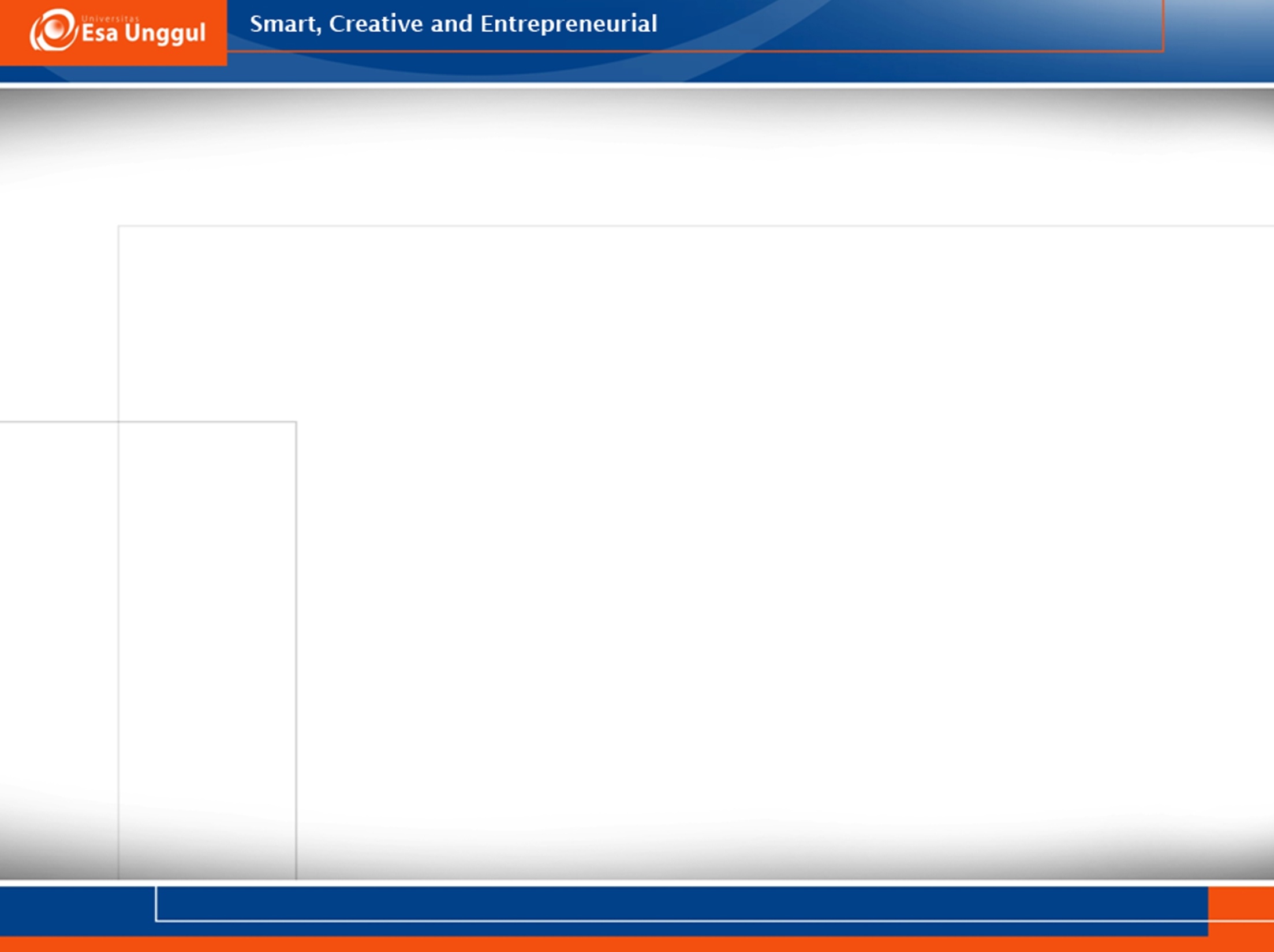 ASAL USUL BAHASA INDONESIA Hasil rekonstruksi bahasa Indonesia  Nusantara  AustronesiaAustris
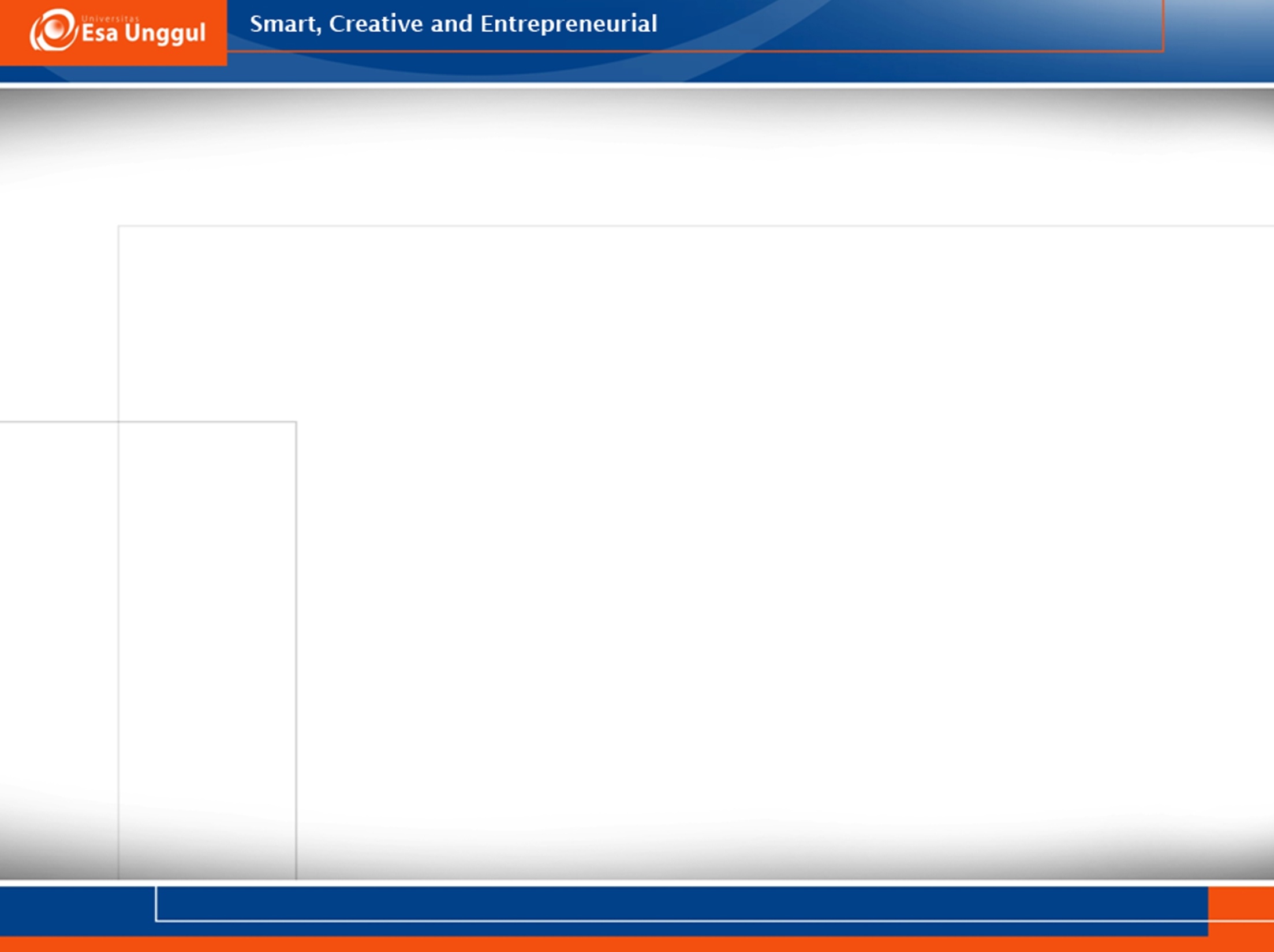 Keturunan Bahasa Nusantara (Sudarno S.1995)
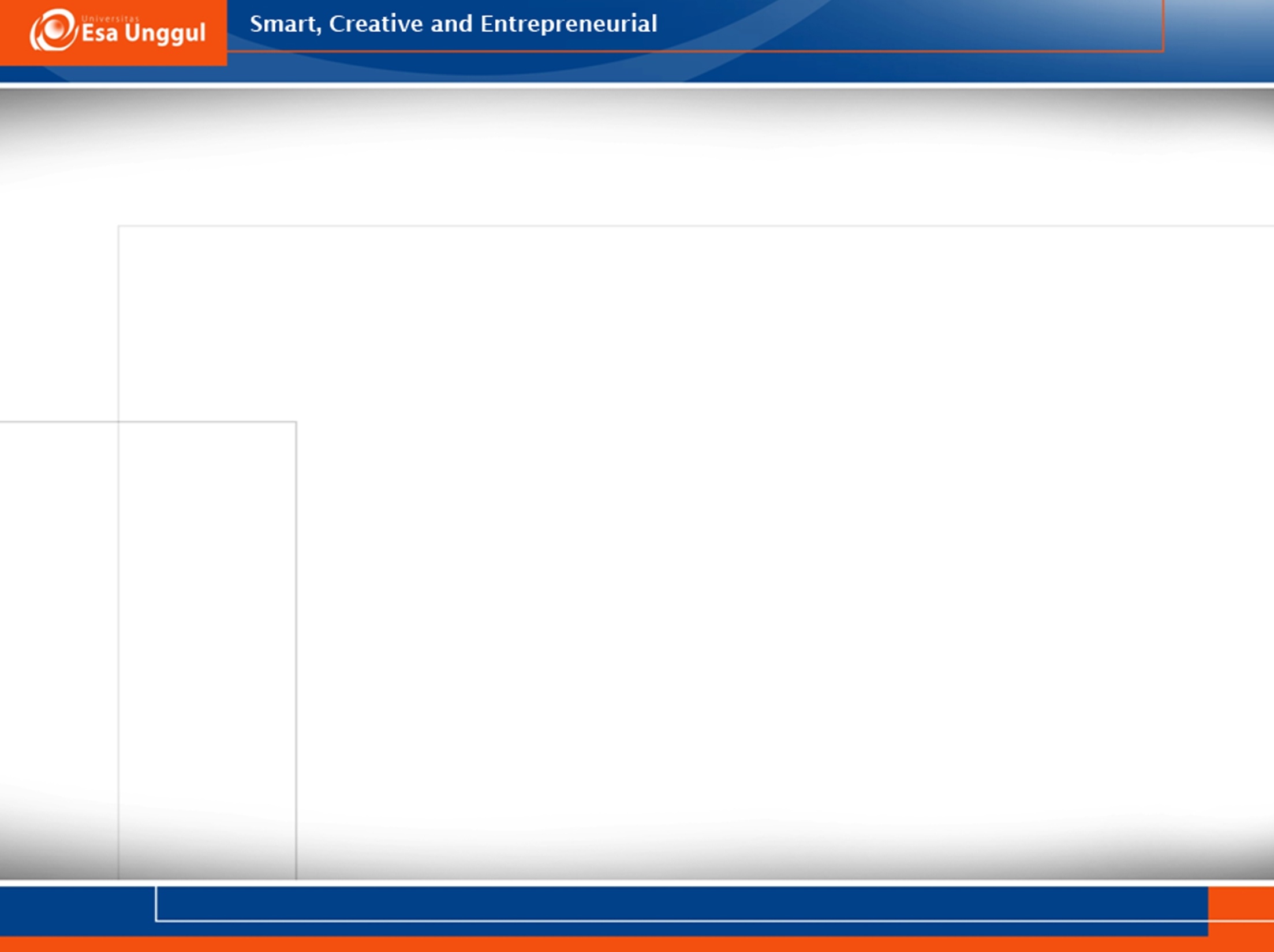 Beberapa alasan pengangkatan Melayu menjadi bahasa Indonesia
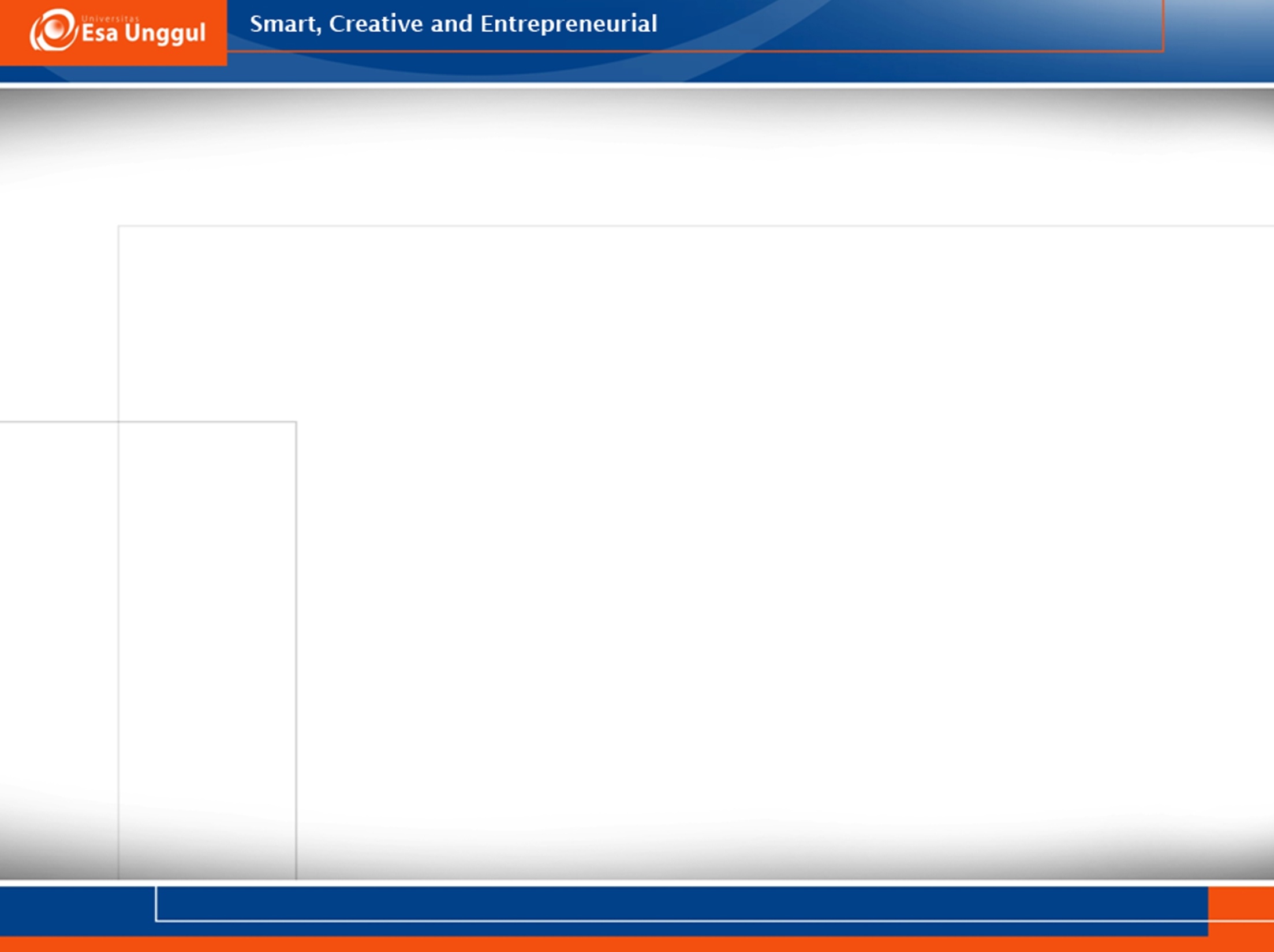 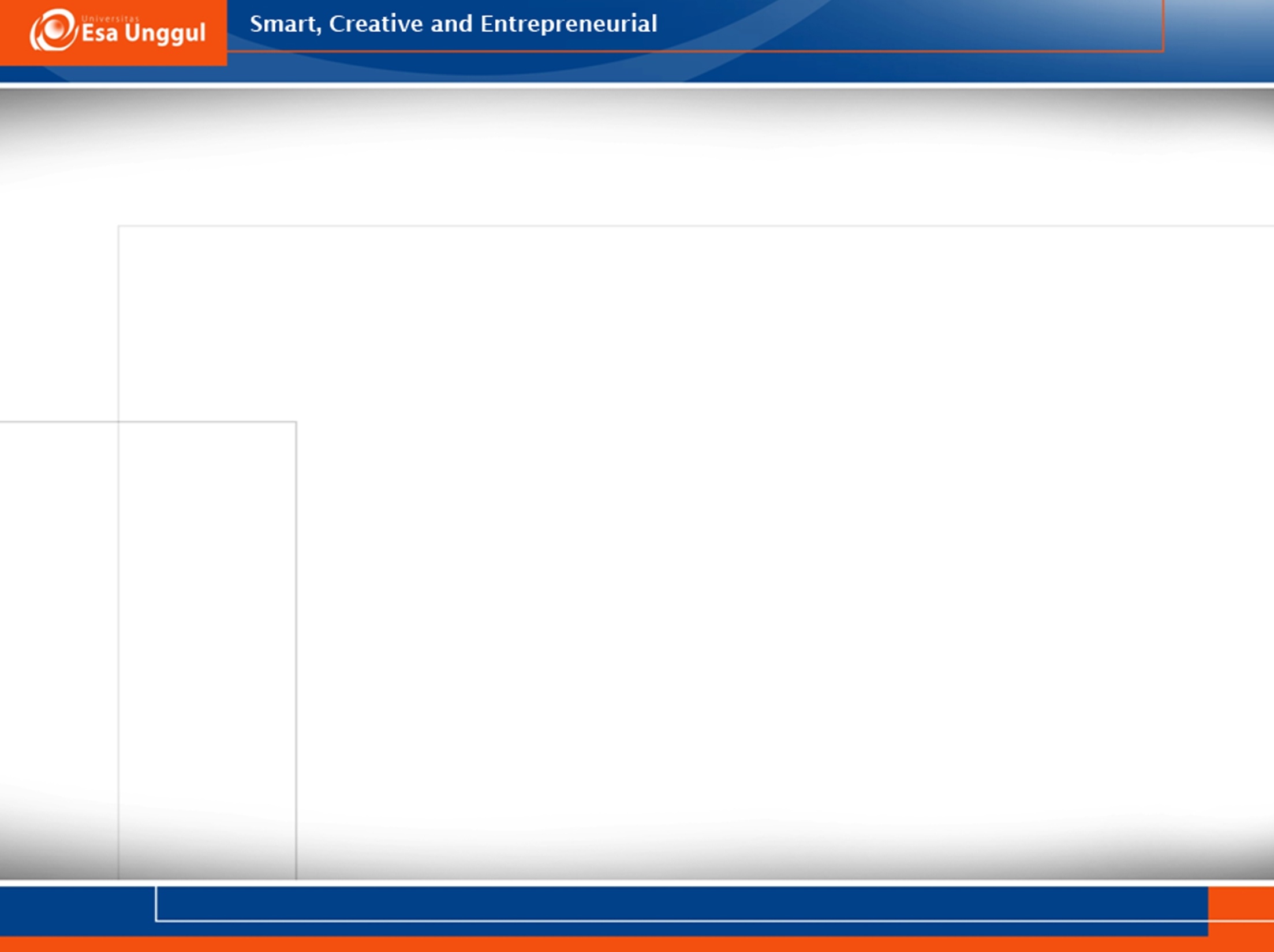 Sistem Bahasa Melayu Sangat Sederhana
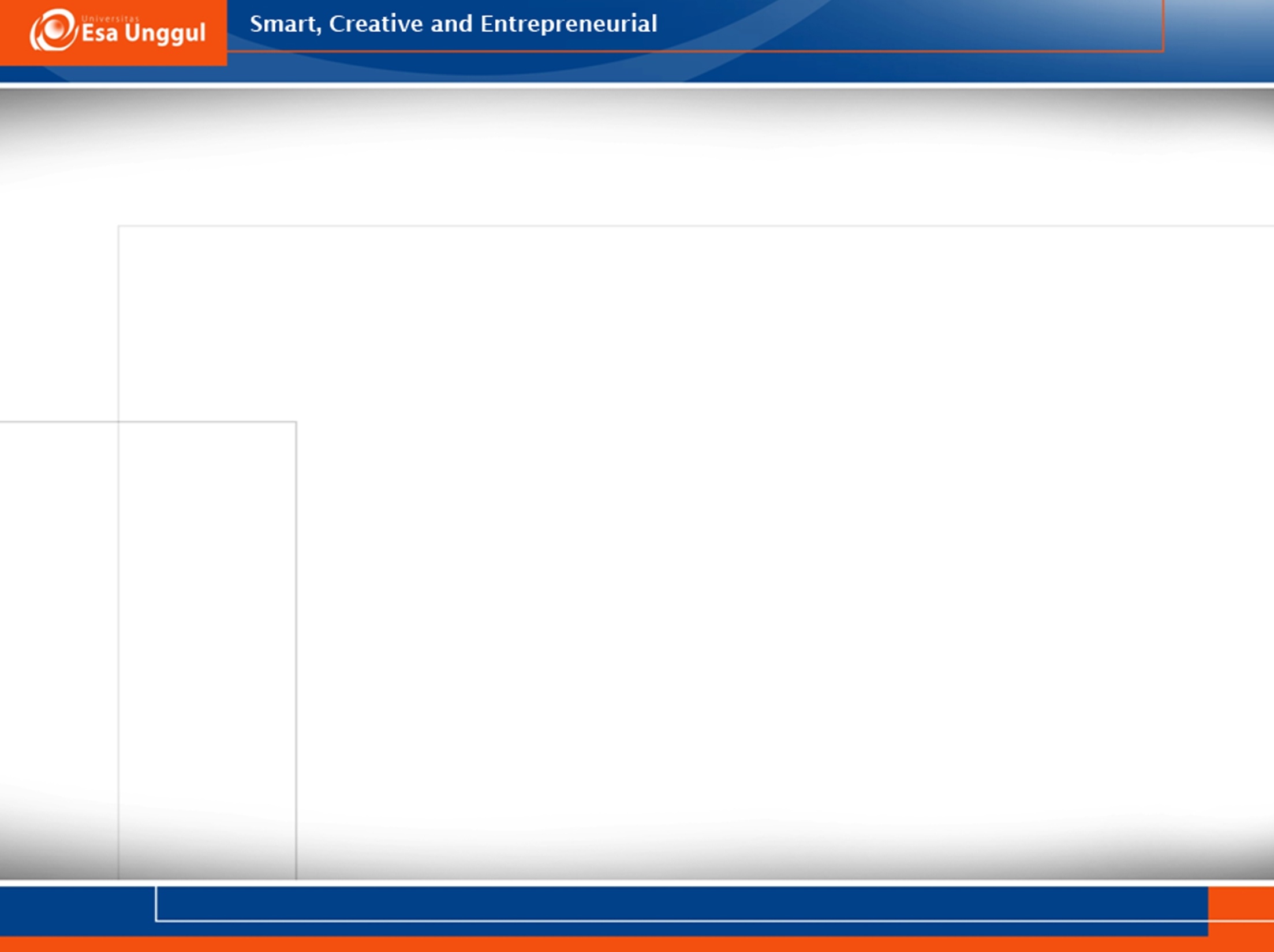 Kesadaran Masyarakat Mempelajari Bahasa Melayu Sangat Tingi
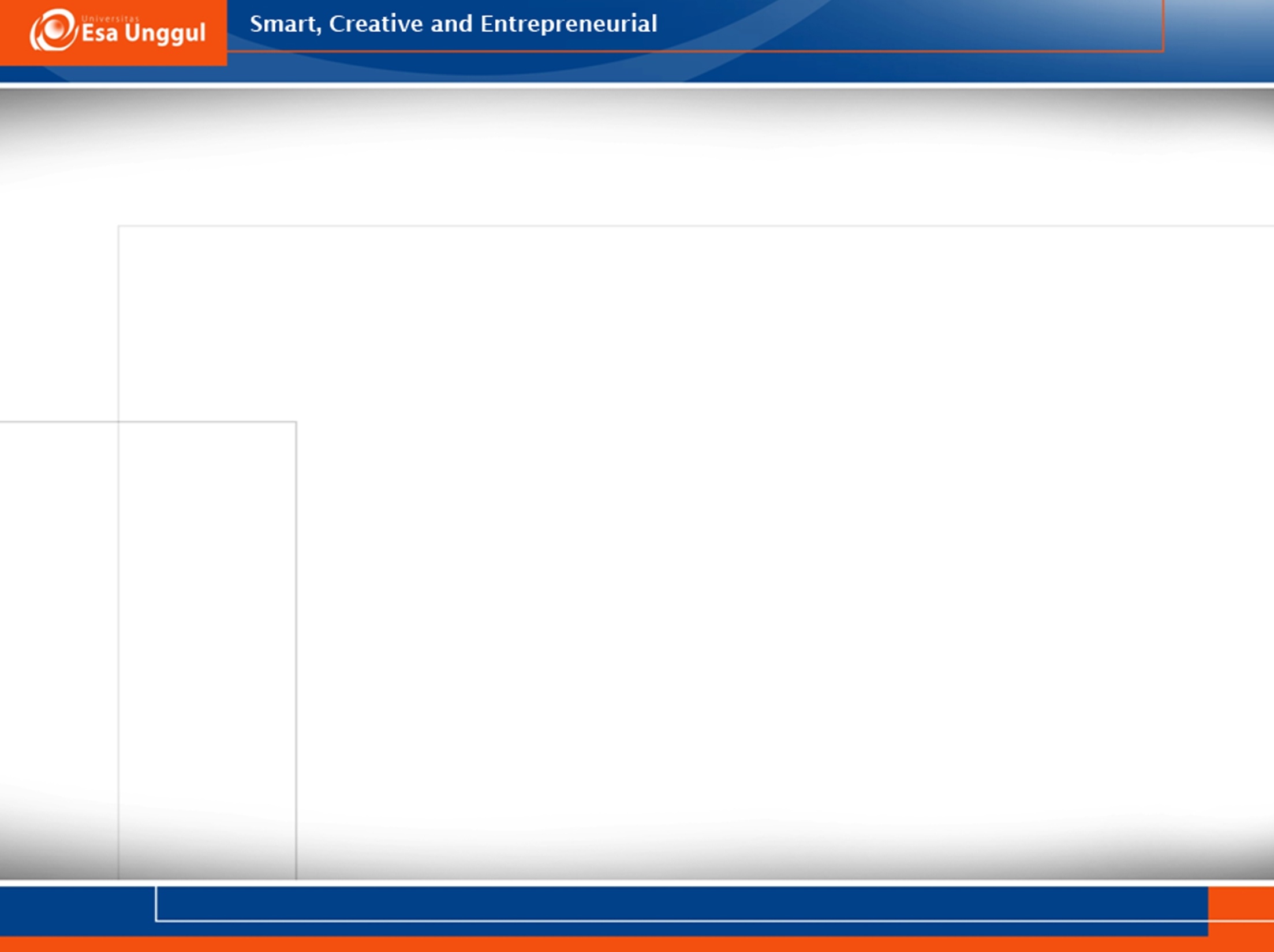 Potensi Bahasa Melayu Menjadi Bahasa Modern
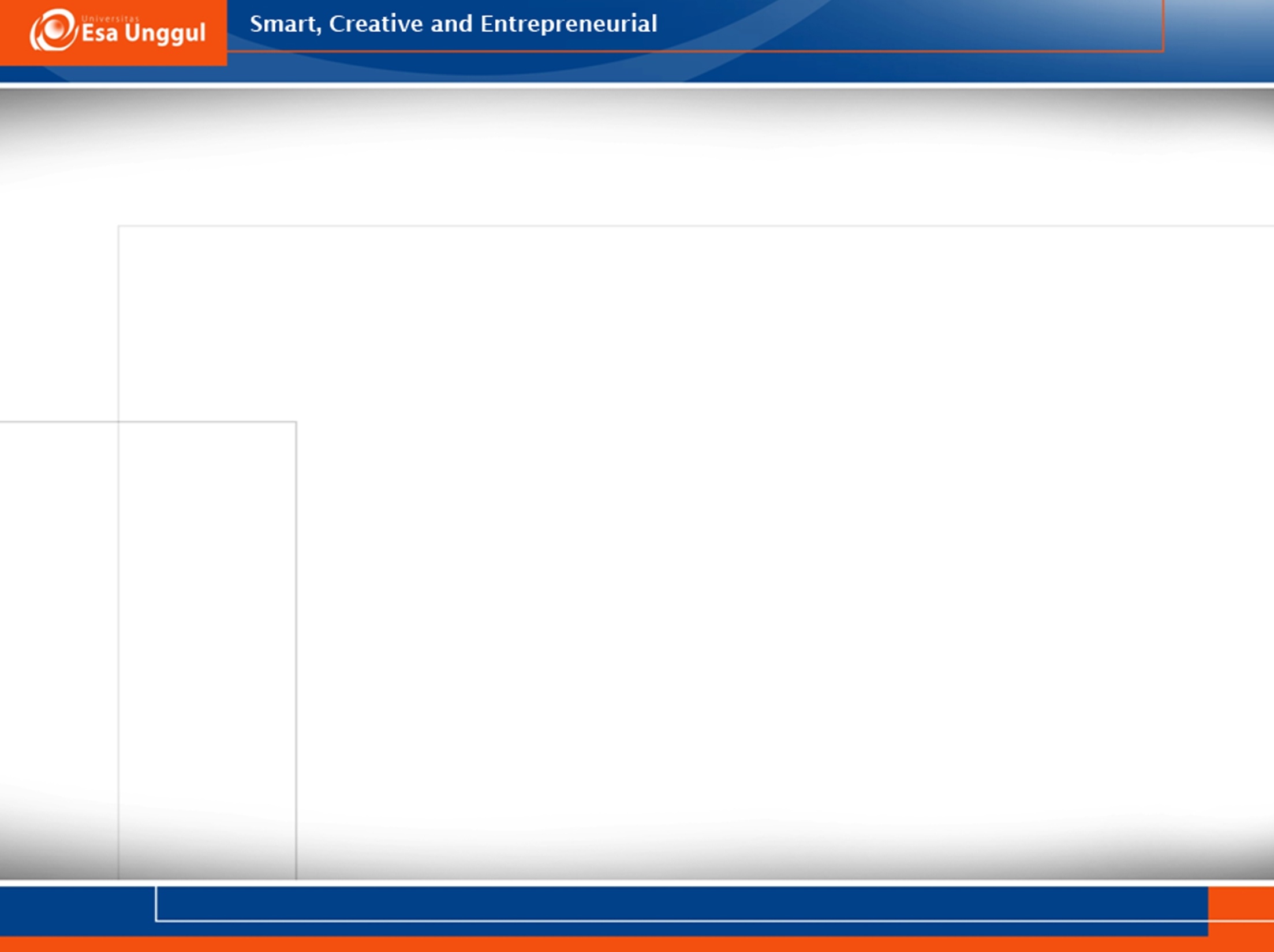 Teks Sumpah Pemuda 28 Oktober 1928
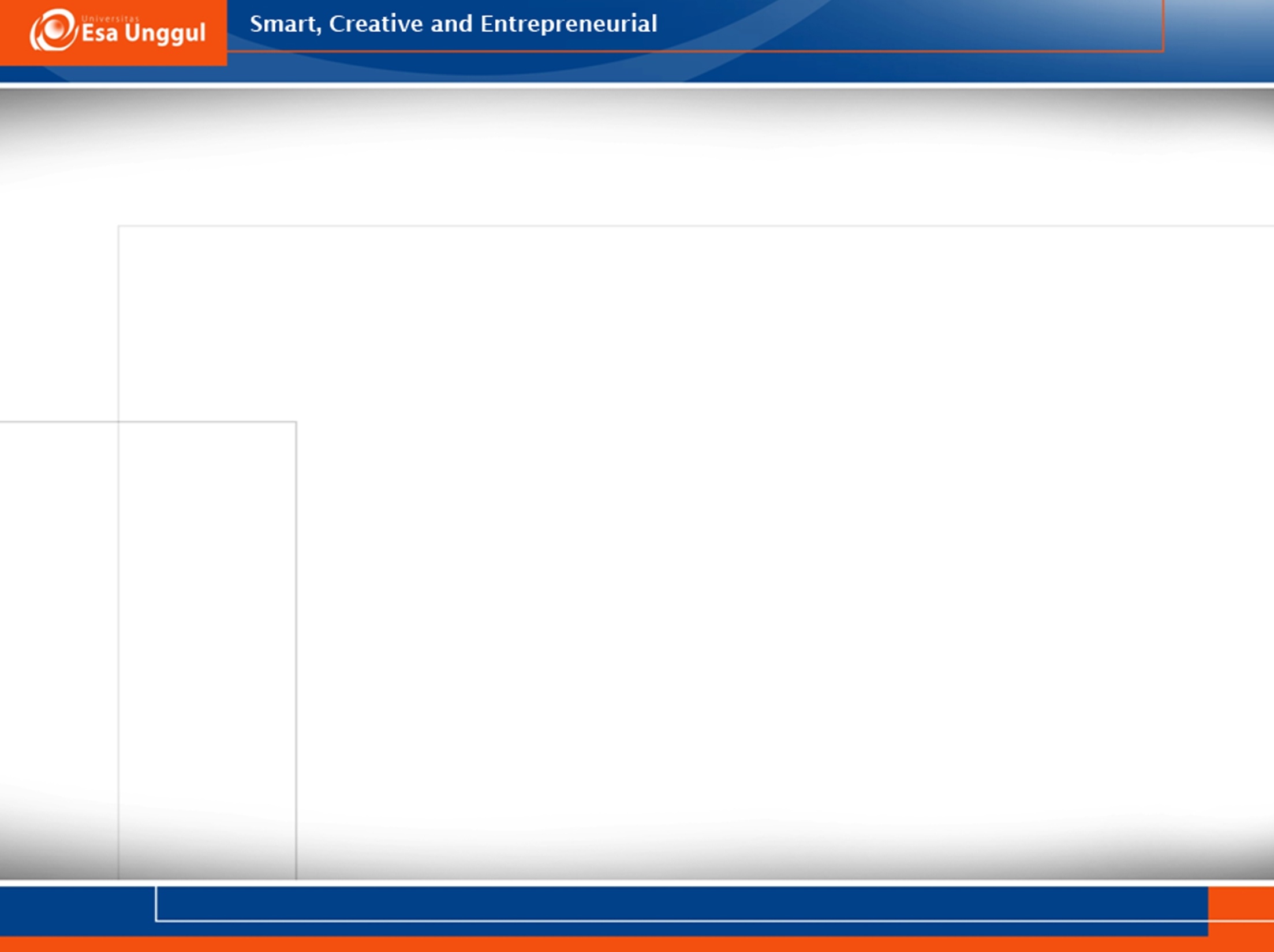 Teks UUD 1945, pasal 36
Bahasa Negara ialah Bahasa Indonesia
UU RI Nomor 24, Tahun 2009 tentang Bendera, Bahasa, dan Lambang Negara, serta Lagu Kebangsaan
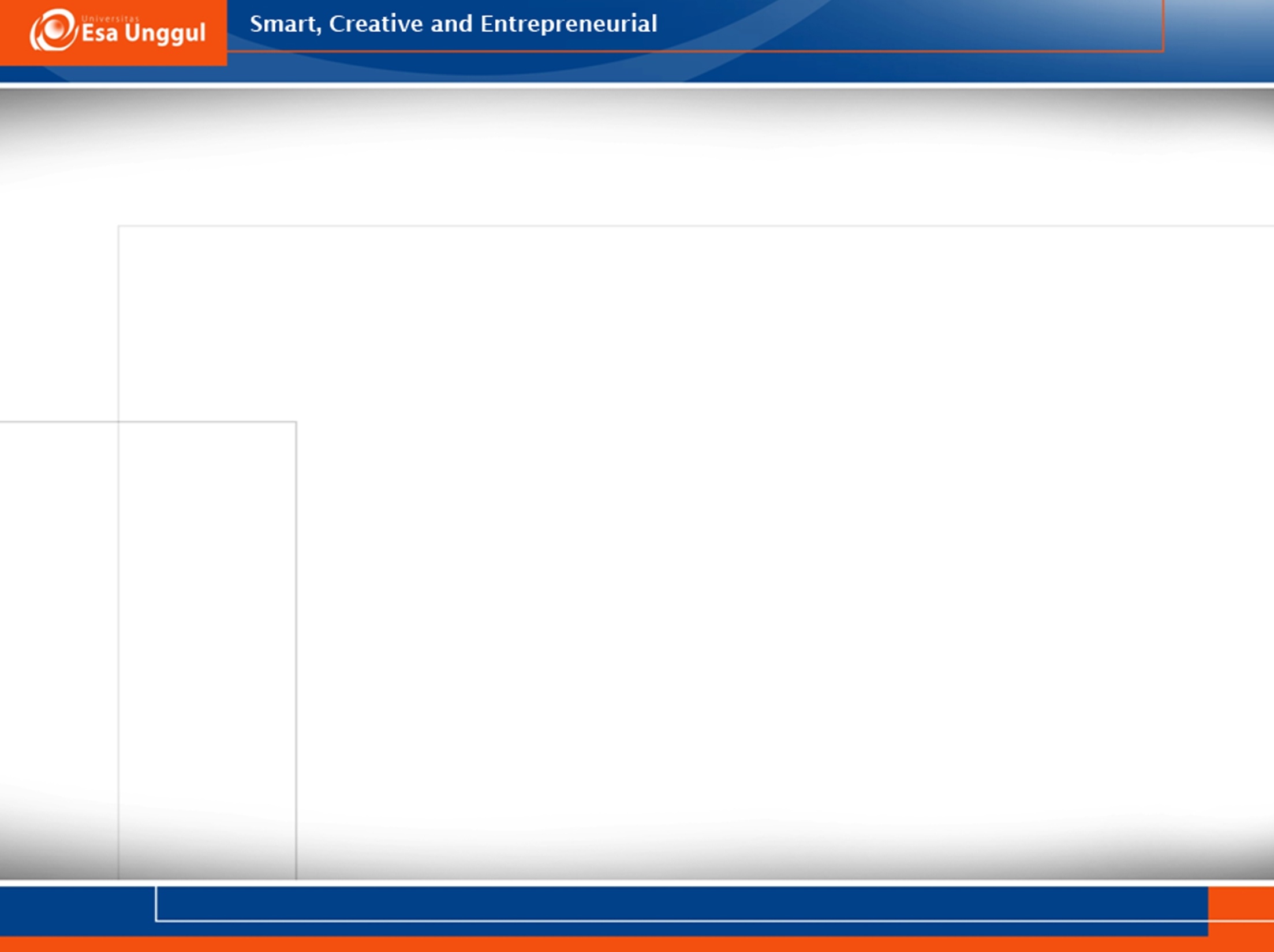 Setelah Sumpah Pemuda dan UUD 1945, Posisi Bahasa Indonesia menjadi:
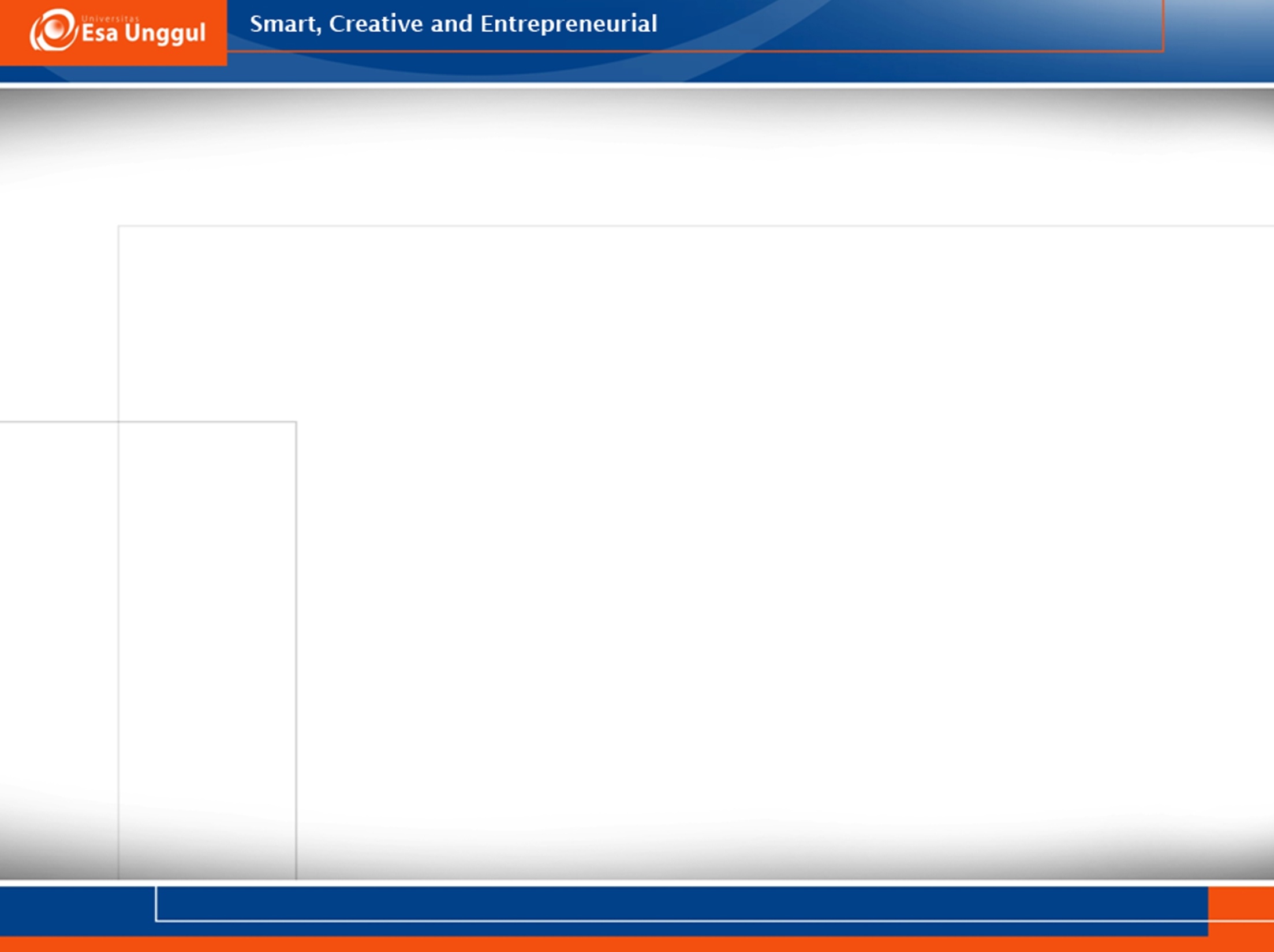 Terima Kasih….
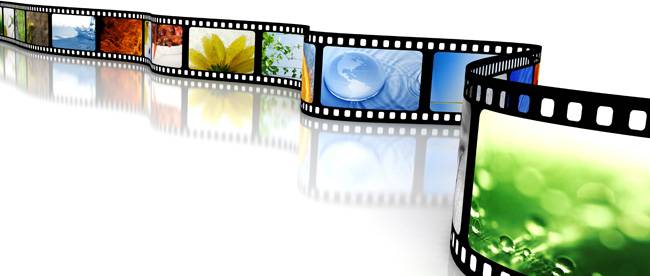